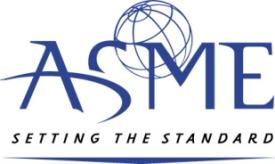 Standards and Certification Training
Module B – Process
B11.	 Standards Inquiries, Interpretations and Cases
Updates
12/7/2015	Revised slides 3-7, 9 and 16. Added Slides 8, 14 and 17-19


3/14/2014	First Edition
1
ASME S&C Training – Module B11. Standards Inquiries, Interpretations and Cases
Module B Course Outline
B1. 	ASME Organizational Structure
B2. 	Standards Development: Staff and Volunteer Roles and 	Responsibilities
B3.	Conformity Assessment: Staff and Volunteer Roles and 	Responsibilities
B4.	Initiating and Terminating Standards Projects
B5.	Consensus Process for Standards Development
		B5a. Project Management
B6.	The Basics of Parliamentary Procedure
B7.	The Appeals Process
B8.	International Standards Development
B9.	ASME Conformity Assessment Programs
B10.	Performance Based Standards
B11. Standards Inquiries, Interpretations and Cases
2
ASME S&C Training – Module B11. Standards Inquiries, Interpretations and Cases
[Speaker Notes: Module B contains eleven modules. We will cover B11 – Standards Inquiries, Interpretations and Cases.]
LEARNING OBJECTIVES
At the end of this module you will be able to understand:
What is an Interpretation 
How to submit an inquiry or request for Interpretation online
The approval process for an Interpretation
How to search for approved Interpretations online
What a case is and why they are used 
The approval process for a Case
3
ASME S&C Training – Module B11. Standards Inquiries, Interpretations and Cases
[Speaker Notes: At the end of this module you will know… 
What is an Interpretation
How to submit an inquiry or a Request for Interpretation
The approval process for an Interpretation
How to search for approved Interpretations online
What is a Case 
The approval process for a Case]
COMMITTEE RESPONSE TO AN INQUIRY
Inquiries can be submitted by anyone.
The avenues in which a Committee may address an inquiry:
Informal Responses 
Requests for Revision
Interpretations
Cases
4
ASME S&C Training – Module B11. Standards Inquiries, Interpretations and Cases
[Speaker Notes: Inquiries can be submitted by anyone. This could include members of the public, users of the standards, purchasers of ASME stamped products, other ASME S&C committees, certificate holders, etc.

Due to the impact ASME Codes and Standards have on various industries, there are a few avenues in which a Committee may address an inquiry:
Informal responses can be given by Staff Secretaries or volunteers. Informal responses could include referencing the inquirer to previous interpretations or other sections of the standard. The responses may be either verbal or in writing and should include a clear statement by the staff person or volunteer that he or she is expressing his or her opinion and not an interpretation.  Informal responses are not given on ASME Interpretation letterhead.
Requests for revision to a standard, such as proposed technical changes, editorial changes or errata, are forwarded to the appropriate committee for consideration. These are addressed directly to the staff.
Interpretations are a formal response to a written inquiry and the response is prepared on official ASME interpretation letterhead.
Cases are used to provide alternatives to existing requirements, or to allow early and urgent implementation of a revised requirement. 

For the rest of this module we will focus on Interpretations and Cases.]
INTERPRETATION REQUESTS TO ASME DEVELOPMENT COMMITTEES
How to Submit a Request for Interpretation:
              
Online using the Interpretation Submittal Form at…

http://cstools.asme.org/Interpretation/InterpretationForm.cfm


    NOTE: ASME approval process was strengthened as              a result)
5
ASME S&C Training – Module B11. Standards Inquiries, Interpretations and Cases
[Speaker Notes: Interpretations should be submitted using the Interpretation Submittal Form online.
The submittal form can be accessed online at: www.ASME.org > About ASME > Get Involved >Standards & Certification Development Committees > Contact Committees or through the link shown here.

Note: ASME does not approve, certify, rate or endorse any item, construction, proprietary device or activity nor does staff provide consulting advice.]
INTERPRETATION SUBMITTAL FORM 1/3
6
ASME S&C Training – Module B11. Standards Inquiries, Interpretations and Cases
[Speaker Notes: Here is the Interpretations Submittal Form. 

As noted here, the inquirer’s name and address are required. 

Standards designations must be selected by highlighting the standard designation so that the inquiry is directed to the correct staff secretary . 

Note: if your question(s) applies (y) to more that one standard, select the most appropriate standard and reference any others in your inquiry.]
INTERPRETATION SUBMITTAL FORM 2/3
7
ASME S&C Training – Module B11. Standards Inquiries, Interpretations and Cases
[Speaker Notes: The second part of the Interpretation Submittal Form is where the inquiry, proposed reply, background and applicable editions are provided.  The submitter should be as specific as possible.  

For the inquiry, the interpretation submittal form gives guidance on how to submit your inquiry.  The question should be submitted in such a way that a 'yes' or a 'no' reply is acceptable. The specific standard number, publication year, addenda (if applicable) and paragraph number must be submitted with your questions(s).

The proposed reply should be in the form of a Yes or No answer with explanation as needed. If entering replies to more than one question, please be sure to number your questions and replies.

Background information can be added that will assist the committee in understanding the inquiry and an attachment can be added.]
INTERPRETATION SUBMITTAL FORM 3/3
8
ASME S&C Training – Module B11. Standards Inquiries, Interpretations and Cases
[Speaker Notes: The third part of the Interpretation Submittal Form is where guidance is given to the inquirer. 

This section notifies the inquirer that requests for interpretation must be limited to an interpretation of a particular requirement in the Standard or Code Case.
ASME does not "approve," "certify," "rate," or "endorse" any item, construction, proprietary device, or activity.
The committees will not consider consulting type questions such as the following:
1) a review of calculations, design drawings, or descriptions of equipment or parts to determine compliance with the
requirements in the Standard;
2) a request for assistance in performing any Code-prescribed functions related to, but not limited to, material
selection, designs, calculations, fabrication, inspection, testing, or installation;
3) a request seeking the rationale for a requirement in the Standard since these are based upon consideration of
technical data and the experience and expertise of the individual committee members.

If the inquiry does not meet the requirements for submittal, it may not be accepted by the committee for review.
 
Once the inquirer submits the Interpretation Submittal Form, an auto-notification will provide the tracking number to the inquirer for future reference. An additional auto-notification also informs the Staff Secretary of the submittal.]
INTERPRETATIONS SUBMITTED TO ASME DEVELOPMENT COMMITTEES
Staff Secretary reviews the inquiry request. 
Staff Secretary may contact inquirer if additional information is needed or the question needs to be reformatted.
Staff Secretary notifies the standards committee officers of the inquiry, if it requires further standards committee action.  
The Chair assigns the inquiry to a group or the whole committee for further review.
9
ASME S&C Training – Module B11. Standards Inquiries, Interpretations and Cases
[Speaker Notes: After the Staff Secretary receives the inquiry, the Staff Secretary reviews the inquiry request to determine if it is 
A valid Interpretation (we will cover  examples of inappropriate requests)
The question is already covered in the standard 
The question has been previously answered or 
The interpretation or case is in the correct format.
The Secretary may contact the inquirer if there are any questions and will notify the standards committee Officers of the inquiry, if further standards committee action is required.  
Staff Secretary then notifies the standards committee officers of the inquiry, if it requires further standards committee action.  
The standards committee Chair assigns the inquiry to a group or the whole committee for further review.]
TYPES OF INTERPRETATIONS
1)	 Interpretation 
Clarifies existing requirements where there is ambiguous wording in the standard.

2)  Intent Interpretation 
Clarifies ambiguous or incorrect wording in the standard.
Revision to the standard supporting the interpretation approved before the interpretation may be issued.
10
ASME S&C Training – Module B11. Standards Inquiries, Interpretations and Cases
[Speaker Notes: There are 2 types of interpretations:

An interpretation clarifies existing code requirements where there is ambiguous wording in the standard. 

An Intent Interpretation clarifies or corrects ambiguous wording in the code and results in a revision to standard.  The standard revision is approved by the Consensus Committee before the interpretation response letter may be issued. 

Note: Not all Committees respond to interpretation requests. Committees that do will state it in their supplemental procedures.   The C&S Connect Interpretation Submittal Form identifies which standards committees do not issue interpretations.]
INTERPRETATION APPROVAL
Approval Options:
Consensus Committee
Cognizant Subcommittee
A Special Committee

Balance Requirement
11
ASME S&C Training – Module B11. Standards Inquiries, Interpretations and Cases
[Speaker Notes: Interpretations are approved in accordance with ANSI Accredited Procedures and committee supplemental procedures.  Depending on the committee, they could be approved by: 
Consensus Committee 
Cognizant Subcommittee
   OR
A Special Committee

No member interest category shall have a majority on any Cognizant Subcommittee or Special Committee approving an Interpretation. 

Board and ANSI approval is not needed for interpretations, except for changes to the standard that would be included as part of an intent interpretation.]
INTERPRETATION APPROVAL PROCESSCONSENSUS COMMITTEE or SUBCOMMITTEE
Vote Options: 
Objection, No Objection, Not Voting
Meeting Vote
No objection by two thirds of those present needed for approval, if quorum is present
Ballot Vote 
First Consideration Ballot - no objections, no additional revisions 
Recirculation Ballot – no objection by 2/3 of the voting members.
12
ASME S&C Training – Module B11. Standards Inquiries, Interpretations and Cases
[Speaker Notes: Voters are given three voting options: No Objection, Objection,  Not Voting. An objection must provide written justification and alternative action that will resolve their objection.

Vote taken at a meeting requires no objection by at least 2/3 of those present and eligible to vote for the interpretation to pass, if a quorum is present.
 
For ballot vote, the proposal passes on first consideration when there are no objections and no additional revisions.  If not, a recirculation ballot will be issued,  where no objection by at least two thirds of members voting is required to approve the interpretation.]
INTERPRETATION APPROVAL PROCESSSPECIAL COMMITTEE
Minimum 5 members, including Staff Secretary
Must be members of the Consensus Committee or a subordinate group
Appointed by Chair of Standards Committee or Cognizant Subcommittee
Voting Options: Objection and No Objection.
All members including Staff Secretary must vote no objection for interpretation to be approved.
Unresolvable objections should be referred to the consensus committee or Cognizant Subcommittee.
13
ASME S&C Training – Module B11. Standards Inquiries, Interpretations and Cases
[Speaker Notes: Another option for approving interpretations is by a Special Committee.

Special Committees must have at least five members, one of which shall be the Staff Secretary responsible for the standard.

It’s membership must be from the consensus committee or a subordinate group. 

Special Committee members shall be appointed by the Chair of the Standards Committee or cognizant subcommittee.

No member interest category can have a majority on the Special Committee. 

Voters are only provided 2 voting options: Objection and No Objections

All members including Staff Secretary must vote no objection for interpretation to be approved

Unresolvable objections should be referred to the Consensus Committee or Cognizant Subcommittee.]
INTERPRETATION GUIDANCE
Interpretations should…
Be written in such a way that a 'yes' or a 'no' reply is acceptable.  
If the initial request is not written in this format, the Staff Secretary can go back to the inquirer and ask for them to revise their questions.
The committee can rewrite the inquirer’s question if it helps to clarify the question and aids in the committees ability to provide a ‘yes’ or ‘no’ response.
14
ASME S&C Training – Module B11. Standards Inquiries, Interpretations and Cases
[Speaker Notes: When the Interpretations are being considered by the committees, they should consider the following when developing the reply…
Be written in such a way that a 'yes' or a 'no' reply is acceptable.  
If the initial request is not written in this format the Secretary can go back to the inquirer and ask for them to revise their questions.
The committee can rewrite the inquirer’s question if it helps to clarify the question and aids in the committees ability to provide a ‘yes’ or ‘no’ response.]
INTERPRETATION GUIDANCE
Interpretations shall NOT…
Include explanations describing why the standard is written the way it is, except they may include rationale, if it was approved through the consensus process as part of the standards action.
Approve, certify, rate or endorse any item, construction, proprietary device or activity.
Restate requirements in such a way that opens the door to further confusion.
State or imply something that cannot be supported by the published standard requirements. Exception: intent interpretations with an approved revision.
Provide consulting advice.
15
ASME S&C Training – Module B11. Standards Inquiries, Interpretations and Cases
[Speaker Notes: Interpretations shall NOT…
Include explanations describing why the standard is written the way it is, except they may include rationale if it was approved through the consensus process as part of the standards action. (Note that most standards committees do not approve rationale.) 
Approve, certify, rate or endorse any item, construction, proprietary device or activity
Restate requirements in such a way that opens the door to further confusion.
State or imply something that cannot be supported by the published standard requirement.  The exception to this in the case of intent interpretations where the revision must be approved before the committee can publish the interpretation. 
Consider consulting type questions such as the following:1) a review of calculations, design drawings, or descriptions of equipment or parts to determine compliance with the requirements in the Standard;2) a request for assistance in performing any Code-prescribed functions related to, but not limited to, material selection, designs, calculations, fabrication, inspection, testing, or installation;3) a request seeking the rationale for a requirement in the Standard since these are based upon consideration of technical data and the experience and expertise of the individual committee members.]
ISSUED INTERPRETATIONS
Interpretations are issued on ASME letterhead and signed by ASME Staff. The interpretation letter:
Provides the question, committee reply, and the Code/Standard  applicability. 
Informs the reader of their right to appeal if they are not satisfied with the committee’s response.
Issued interpretations are accessible via database on C&S Connect at:
http://cstools.asme.org/Interpretation/SearchInterpretation.cfm 
Existing interpretations may be revised if there is an identified need, such as correction or clarification.
All future interpretations will only be published online.
ASME S&C Training – Module B11. Standards Inquiries, Interpretations and Cases
16
[Speaker Notes: Committee issued interpretations are transmitted on ASME letterhead and signed by ASME Staff. 
The letter will include the question, committee reply, and the code or standard edition applicability or the publication the question is in reference to. 
The letter will also inform the reader of their right to appeal if they are not satisfied with the committee’s response.
Once approved, the question and reply with applicability will be accessible via the database on C&S Connect 
Existing interpretations may be revised if there is an identified need, such as a correction or clarification. 
In the future, interpretations will only be published online. Historical interpretations may be available through a committee’s web page.]
INTERPRETATION SEARCH FORM 1/3
17
ASME S&C Training – Module B11. Standards Inquiries, Interpretations and Cases
[Speaker Notes: Here is the Interpretations Search Form. This form can be accessed through the URL on the previous page.

To search for issued interpretations, you can use any of the fields to locate interpretations
Search by standards designation - start typing the standard designator, then highlight the standard 
Record #
Historical or Interpretation number
Edition
Subject 
Dates of issuance range or 
Keyword. 

The check the Status of your pending interpretation box on the right hand side allows inquirers who are outside the committee to have access to the status of their pending interpretation. The record number was sent to the inquirer when the interpretation was submitted.]
INTERPRETATION SEARCH FORM 2/3
18
ASME S&C Training – Module B11. Standards Inquiries, Interpretations and Cases
[Speaker Notes: The resulting matches that are found will be displayed as shown above. You can click on the Subject to view the interpretation. If you wish to view multiple interpretations, click the boxes under the “Select Interpretation to be Displayed” column and click on the “display selected interpretation” button at the bottom of the page.]
INTERPRETATION SEARCH FORM 3/3
19
ASME S&C Training – Module B11. Standards Inquiries, Interpretations and Cases
[Speaker Notes: The interpretation details will then be displayed as shown above. To download the interpretations into a PDF file, click on the “Print to PDF” at the top of the sheet.]
CASES
Are intended to be incorporated into the standard at a later date.
Provide alternatives or additions to existing requirements 
Permission to use new materials
Permission to use alternative methods and technologies
Allow early and urgent implementation of a revised requirement.
Can be requested by an inquirer or initiated by a committee.
20
ASME S&C Training – Module B11. Standards Inquiries, Interpretations and Cases
[Speaker Notes: Cases are intended to be incorporated into the standard at a later date.

Cases provide alternatives to existing requirements.  For example, a Case may permit the use of new material or alternate methods and technologies

Cases can also allow early implementation of any urgent revision because it is usually faster to generate a case than to revise the code or standard and wait for it to be published in the next new edition.

Cases can be requested directly by an inquirer or initiated by a committee.]
CASES
Characteristics
“Inquiry and reply” format
Conditions of use clearly stated
Approval by 
Consensus Committee
Supervisory Board 
Not ANSI Approved
Effective after Supervisory Board approval
Not automatically included in standards requirements
Conformity Assessment Department must be notified
21
ASME S&C Training – Module B11. Standards Inquiries, Interpretations and Cases
[Speaker Notes: Characteristics:
Cases are presented in an “inquiry and reply” format.
Cases clearly state the conditions under which the case may be used.
Cases require Consensus Committee approval, Supervisory Board approval, but do not require ANSI Approval.  
Cases may be used as soon as they receive Supervisory Board approval.
Cases are not automatically included as part of the requirements. 
Committees which develop requirements associated with accreditation or certification programs are responsible for notifying the Conformity Assessment Department when proposed revisions or Cases may affect those activities. This will be discussed more fully in Module B9 – ASME Conformity Assessment Programs.]
CASES
Caution
Should not be used by standard users unless accepted by purchasers and/or authorities in jurisdiction where component will be installed.
22
ASME S&C Training – Module B11. Standards Inquiries, Interpretations and Cases
[Speaker Notes: Caution: 

Users of a standard are cautioned against making use of Cases without having the assurance that they have been accepted by the purchaser and/or the proper authorities in the jurisdiction where the component is to be installed.]
MODULE SUMMARY
The method of submitting an inquiry is online at… http://cstools.asme.org/Interpretation/InterpretationForm.cfm

Interpretations clarify or correct ambiguous wording in the standard.

Intent Interpretations clarify or correct ambiguous wording in the standard but results in a revision to the standard.
23
ASME S&C Training – Module B11. Standards Inquiries, Interpretations and Cases
[Speaker Notes: In  summary:

The highly preferred method of submitting an inquiry is online at… 
	
	http://cstools.asme.org/Interpretation/InterpretationForm.cfm 

Interpretations clarify or correct ambiguous wording in the standard.

Intent Interpretations clarify or correct ambiguous wording in the standard but results in a revision to standard.]
MODULE SUMMARY
Interpretations are approved by the Consensus  Committee, Cognizant Subcommittee or Special Committee.  
Cases are used to provide alternatives to existing requirements, or to allow early and urgent implementation of a revised requirement.
Cases require Consensus Committee and Supervisory Board approval, but do not require ANSI approval.
24
ASME S&C Training – Module B11. Standards Inquiries, Interpretations and Cases
[Speaker Notes: Interpretations are approved by The Consensus Committee, Cognizant Subcommittee or Special Committee.

Code cases are used to provide alternatives to existing requirements, or to allow early and urgent implementation of a revised requirement.

Cases require Consensus Committee and Supervisory Board approval, but do not require ANSI approval.]
REFERENCES
Standards and Certification Operations Guide
http://cstools.asme.org/csconnect/pdf/CommitteeFiles/23216.pdf 
Standards Committee Procedures, Supervisory Board Procedures and Committee Handbooks
http://cstools.asme.org/csconnect/CommitteePages.cfm?Committee=A01000000&Action=7609 
Codes and Standards Policy 33 (Interpretations) http://cstools.asme.org/csconnect/CommitteePages.cfm?Committee=A01000000&Action=7609
25
ASME S&C Training – Module B11. Standards Inquiries, Interpretations and Cases